Teacher quality:What it is,Why it matters,How to get more of it
Dylan Wiliam (@dylanwiliam)
www.dylanwiliamcenter.com	www.dylanwiliam.org
Outline
2
Teacher quality
What it is
Why it matters
How to get more of it
Learning from research
Expertise in teaching, and elsewhere
The school as a learning organisation
Teaching quality and teacher quality
3
Teaching quality depends on a number of factors:
The quality of the curriculum
The size of classes
The time teachers have to plan teaching
The resources available
The skills of the teacher
All of these are important, but the quality of the teacher seems to be especially important
Teacher quality and student achievement
4
Hanushek and Rivkin (2010)
[Speaker Notes: Obviously Chetty et al. was not included in Hanushek and Rivkin (2010)]
What does this mean for student progress?
5
Take a group of 50 teachers:
Students taught by the most effective teacher in that group of 50 teachers learn in six months what those taught by the average teacher learn in a year
Students taught by the least effective teacher in that group of 50 teachers will take two years to achieve the same learning
And furthermore:
In the classrooms of the most effective teachers, students from disadvantaged backgrounds learn at the same rate as those from advantaged backgrounds (Hamre & Pianta, 2005)
6
Can we identify good teachers?
7
Can we identify good teachers from their qualifications?
Teacher preparation, student progress
8
Harris and Sass (2007)
9
Can we identify good teachers by observation?
Do we know a good teacher when we see one?
10
Experiment 1
Seven teachers (3 high-performing, 4 not)
Group 1: at least 0.5 sd above mean value-added for 3 years
Group 2: never 0.5 sd above average value-added in 3 years
7 video clips shown to 100 raters
Average number of correct ratings: 2.8
Strong, Gargani, and Hacifazlioğlu (2011)
Ratings by rater type
11
What if the difference is larger?
12
Experiment 2
Two groups of teachers (4 teachers in each group)
Group 1: at least 0.5 sd above average value-added
Group 2: at least 0.5 sd below average value-added
8 video clips shown to 165 experienced school leaders
Average number of correct ratings: 3.85
13
Can we identify good teachers after training?
Framework for teaching (Danielson 1996)
14
Four domains of professional practice
Planning and preparation
Classroom environment
Instruction
Professional responsibilities
Links with student achievement (Sartain, et al. 2011)
Domains 1 and 4: no impact on student achievement
Domains 2 and 3: some impact on student achievement
Observations and teacher quality
15
So, the highest rated teachers are 30% more productive than the lowest rated
But the best teachers are 400% more productive than the least effective
Sartain, Stoelinga, Brown, Luppescu, Matsko, Miller, Durwood, Jiang, and Glazer (2011)
Imprecision in lesson observations
16
Achieving a reliability of 0.9 in judging teacher quality through lesson observation is likely to require observing a teacher teaching 6 different classes, and for each lesson to be judged by 5 independent observers.
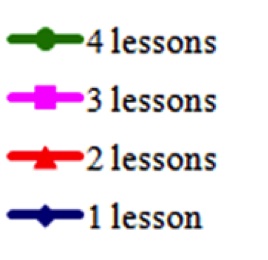 Hill, Charalambous and Kraft (2012)
Bias in lesson observations
17
A study of 834 teachers from six large US school districts found that teachers were more likely to be given a higher observation rating if they were teaching students with higher achievement.
Compared with teachers teaching the lowest achieving students (bottom 20%), those teaching the highest achieving students (top 20%) were:
2.5 times as likely to be top-rated in English
6 times as likely to be top-rated in mathematics
Bias in lesson observations
18
Steinberg and Garrett (2016)
19
Can we identify good teachers from test scores?
VAM: Different models, different answers
20
Analysis of teacher value-added estimates from ACT scores
Subject	Number of teachers
Algebra I teachers	22
Algebra II teachers	36
Biology teachers	31
Chemistry teachers	26
10th-grade English teachers	25
11th-grade English teachers	34
Geometry teachers	38
Total	212
Teachers allocated to quintiles of quality
21
Cross-classification of the percentage of teachers classified in quintiles of teacher quality using two different value-added models
Goldhaber, Goldschmidt, and Tseng (2013)
Short-term and long-term effects
22
Data: 10,534 students attending USAFA (2000-2007)
Students randomly allocated to calculus instructors
Carrell and West (2010)
23
Can we identify good teachers by combining evidence from different sources?
Measures of Effective Teaching project
24
Three sources of evidence on teacher effectiveness
Value-added estimates
Classroom observation
Student perception surveys
Prediction accuracy maximised with these weights
Value-added estimates	81%
Classroom observation	17%
Student perception surveys	2%
Bill and Melinda Gates Foundation (2012)
25
To get a 90% reliable prediction of a teacher’s quality, you would need to collect data for each teacher for 9 years
This is what a correlation of 0.69 looks like…
26
Predicted
Actual
…and this is a correlation of 0.29…
27
Predicted
Actual
28
What is the impact of removing less effective teachers?
Effects of removing low-performing teachers
29
Data: reading scores for 4th and 5th grade students in Florida’s public schools from 2004-05 to 2008-09
A total of 227,014  students (96%) are matched to 15,152 teachers responsible for teaching reading
A value-added score is estimated for each teacher each year
Two policy options explored for teacher removal:
Value-added score below threshold for two consecutive years
Two-year average value-added score below threshold
Winters and Cowen (2013)
System-wide impact
30
What does this all mean?
31
The only way to improve student achievement at scale is to invest in the teachers we already have
The “love the one you’re with” strategy